Predicting vulnerability to posttraumatic stress disorder using hierarchical linear regression
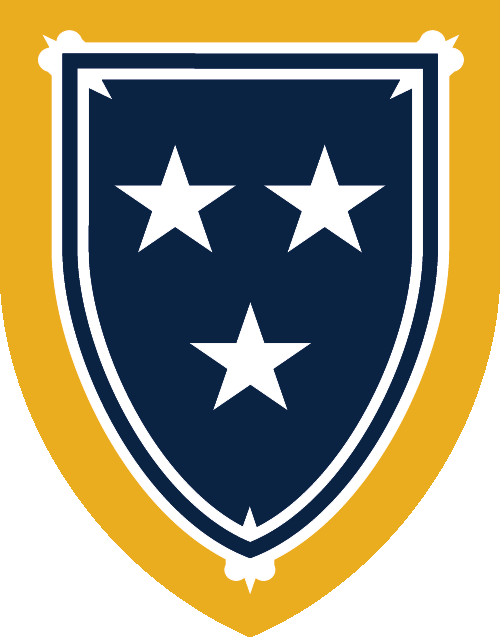 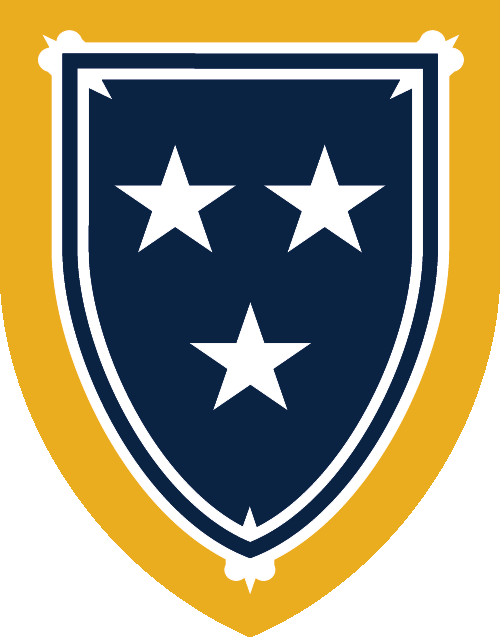 Im Fong Chan & Michael J. Bordieri
Murray State University
ANALYSIS
INTRODUCTION
RESULTS(Psychological Flexibility)
IV: Biological sex (Female = 0) 
IV: Lifetime exposure to traumatic events on Life Events Checklist (LEC-5; Gray, Litz, Hsu, & Lombardo, 2004). 
IV: Psychological flexibility on AAQ-II, AAQ-II measures inflexibility, higher scores indicate less psychological flexibility (AAQ-II; α = .93; Bond et al., 2011).
IV: Self-compassion on SCS, SCS measures levels of self-compassion to oneself, higher scores indicate higher self-compassion (SCS; α = .92; Neff, 2003).
DV: Trauma symptoms on PTSD Checklist for DSM-5 (PCL-5; α = 0.94; Blevins et al., 2015).
Psychological flexibility was entered in the second step, which resulted in a significant increase in R² ∆ = .37, F (4, 98) = 14.38, p < .001. Psychological flexibility was significantly predictive of PTSD above and beyond self-compassion after biological sex and trauma exposure had been taken into account.
Considerable evidence has established risk factors which increase vulnerability to post-traumatic stress disorder (Bonanno, Brewin, Kaniasty, & Greca, 2010; Foa, Ehlers, Clark, Tolin, & Orsillo, 1999). 
Females are at higher risk than males of developing post-traumatic stress disorder following exposure to traumatic events, despite the number of traumatic events experienced by males are higher than females (Irish, Fischer, Fallon, Spoonster, Sledjeski, & Delahanty, 2011). 
Individuals who had greater levels of mindfulness and acceptance, which are core components of psychological flexibility, report lower severity of PTSD symptoms following trauma exposure (Bonanno, Brewin, Kaniasty, & Greca, 2010). 
 Reductions in self-criticism, which led to greater self-compassion, was associated with reductions in PTSD symptoms (Foa & Rauch, 2004). 
However, the hierarchical relationship of PTSD on gender, number of traumatic events, psychological flexibility, and self-compassion has not been fully examined in previous research.
Table 2. Hierarchical Multiple Regression Predicting Symptoms of Post-Traumatic Stress Disorder (Psychological flexibility as a more important variable to determine if it accounts for additional variance in PTSD over and above that already accounted for by the other predictors in the model)
RESULTS (Self-Compassion)
Overall, the model entered with variables of psychological flexibility, biological sex, and lifetime traumatic events accounted for 36.8% of the variance in predicting symptoms of PTSD, which was significant, F (3, 99) = 19.18, p < .001. A higher number of lifetime exposure to traumatic events was significantly predictive of higher levels of PTSD. Psychological flexibility was significantly associated with the severity of PTSD such that psychologically inflexible individuals reported significantly higher levels of PTSD than psychologically flexible individuals. However, biological sex was not significantly related to the prediction of PTSD symptoms. Self-compassion was entered in the second step, which did not significantly improve the prediction of PTSD above and beyond psychological flexibility, R²∆ = .002, F (4, 98) = 14.38, p = .55.
PURPOSE
The aim of the current study was to examine a.) the predictive effect of these variables on PTSD and evaluate if self-compassion improves prediction of PTSD above and beyond psychological flexibility while controlling for biological sex and traumatic events; b.) the predictive effect of psychological flexibility on PTSD above and beyond self-compassion while controlling for biological sex and traumatic events.
*p < .05. **p < .01.
DISCUSSION
Self-compassion did not significantly improve the prediction of  the severity of PTSD after biological sex and trauma exposure had been taken into account.
Table 1. Hierarchical Regression Predicting Symptoms of Post-Traumatic Stress Disorder (Self-Compassion as a more important variable to determine if it accounts for additional variance in PTSD over and above that already accounted for by the other predictors in the model)
Psychological flexibility was significantly predictive of additional variance in PTSD symptoms while controlling for biological sex and trauma exposure, suggesting that psychological flexibility serves as a strong predictor to the development of PTSD.
PARTICIPANTS (N =103)
80 females and 23 males were recruited from a Southern Regional University. A total of 103 undergraduates were recruited (N = 103). 
56.3 % Freshmen; 20.4 % sophomore; 22.3 % Upper class men
 90.3% Caucasian.
Psychological flexibility functions as a strong protective factor for the development of PTSD.
Mindfulness-based intervention led to significant reductions in posttraumatic stress disorders’ symptoms, indicating that interventions targeting psychological flexibility were likely to enhance individual emotional resilience (Vujanovic, Niles, Pietrefesa, Schmertz, & Potter, 2013).
MEASURES
Findings from this study validated a consistent result as previous studies suggested that biological sex was significantly related to PTSD symptoms (Breslau,1997). Future studies could explore what factors contribute to the association between PTSD and biological sex.
Trauma Symptoms: PTSD Checklist for DSM-5 (PCL-5; α = 0.94; Blevins et al., 2015).  
Lifetime exposure to traumatic events: Life Events Checklist for DSM-5 (LEC-5; α = 0.94; Gray, Litz, Hsu, & Lombardo, 2004). 
Psychological flexibility: Acceptance and Action Questionnaire (AAQ-II; α = .93; Bond et al., 2011).
Self- Compassion Scale (SCS; α = .92; Neff, 2003).
The construct of fantasy, an individual tendency to transpose oneself imaginatively into the feelings and actions of fictitious characters were found to be higher in women than men (Davis,1983). This difference in gender might be one of the factors which lead women to endorse higher levels of PTSD than men.
*p < .05. **p < .01.
RESULTS(Psychological Flexibility)
Overall, the model entered with variables of self-compassion, biological sex, and lifetime traumatic events accounted for 20.7% of the variance in predicting symptoms of PTSD, which was significant, F (3, 99) = 8.59, p < .001. A higher number of trauma exposure was significantly predictive of higher levels of PTSD.
    Women reported experiencing significantly severer PTSD symptoms than men. Self-   compassion was significantly related to the prediction of PTSD symptoms such that the lower self-compassion individuals were, the higher levels of PTSD symptoms they endorsed.
REFERENCES
PROCEDURE
Blevins, C. A., Weathers, F. W., Davis, M. T., Witte, T. K., & Domino, J. L. (2015). The Posttraumatic Stress Disorder Checklist for DSM-5 (PCL-5): Development and initial psychometric evaluation. Journal of Traumatic Stress, 28, 489-498. doi: 10.1002/jts.22059
Bonanno, G. A., Brewin, C. R., Kaniasty, K., & Greca, A. M. L. (2010). Weighing the costs of disaster: Consequences, risks, and resilience in individuals, families, and communities. Psychological Science in the Public Interest, 11(1), 1-49. doi.org/10.1177/1529100610387086  
Bond, F.W., Hayes, S.C., Baer, R.A., Carpenter, K.M., Guenole, N., Orcutt, H.K., Waltz, T., & Zettle, R.D. (2011). Preliminary psychometric properties of the acceptance and action questionnaire-II: A revised measure of psychological inflexibility and experiential avoidance. Behavior Therapy 42(4), 676-688. doi.org/10.1016/j.beth.2011.03.007
Breslau, N., Davis, G. C., Andreski, P., Peterson, E. L., & Schultz, L. R. (1997). Sex differences in posttraumatic stress disorder. Archives of General Psychiatry, 54(11), 1044-1048. doi:10.1001/archpsyc.1997.01830230082012
Foa, E. B., Ehlers, A., Clark, D. M., Tolin, D. F., & Orsillo, S. M. (1999). The posttraumatic cognitions inventory (PTCI): Development and validation. Psychological assessment, 11(3), 303. doi.org/10.1037/1040-3590.11.3.303
Foa, E. B., & Rauch, S. A. (2004). Cognitive changes during prolonged exposure versus prolonged exposure plus cognitive restructuring in female assault survivors with posttraumatic stress disorder. Journal of Consulting and Clinical Psychology, 72(5), 879. doi:10.1037/0022-006X.72.5.879
Gray, M.J., Litz, B.T., Hsu, J.L., & Lombardo, T.W. (2004). Psychometric properties of the life events checklist. Assessment 11(4), 330-341. doi: 10.1177/1073191104269954.
Irish, L. A., Fischer, B., Fallon, W., Spoonster, E., Sledjeski, E. M., & Delahanty, D. L. (2011). Gender differences in PTSD symptoms: An exploration of peritraumatic mechanisms. Journal of Anxiety Disorders, 25(2), 209-216. doi: 10.1016/j.janxdis.2010.09.004. 
Neff, K. D. (2003). The development and validation of a scale to measure self-compassion. Self and Identity, 2(3), 223-250. doi.org/10.1080/15298860309027
Vujanovic, A. A., Youngwirth, N. E., Johnson, K. A., & Zvolensky, M. J. (2009). Mindfulness-based acceptance and posttraumatic stress symptoms among trauma-exposed adults without axis I psychopathology. Journal of Anxiety Disorders, 23, 297–303. doi:10.1016/j.janxdis
Multisite data collection was utilized to explore the relationships between various measures of psychological flexibility and psychopathology.
For this study, data was collected from an online survey platform at a single southern regional university.